Het geloof in Jezus Christus verandert jou in je relaties
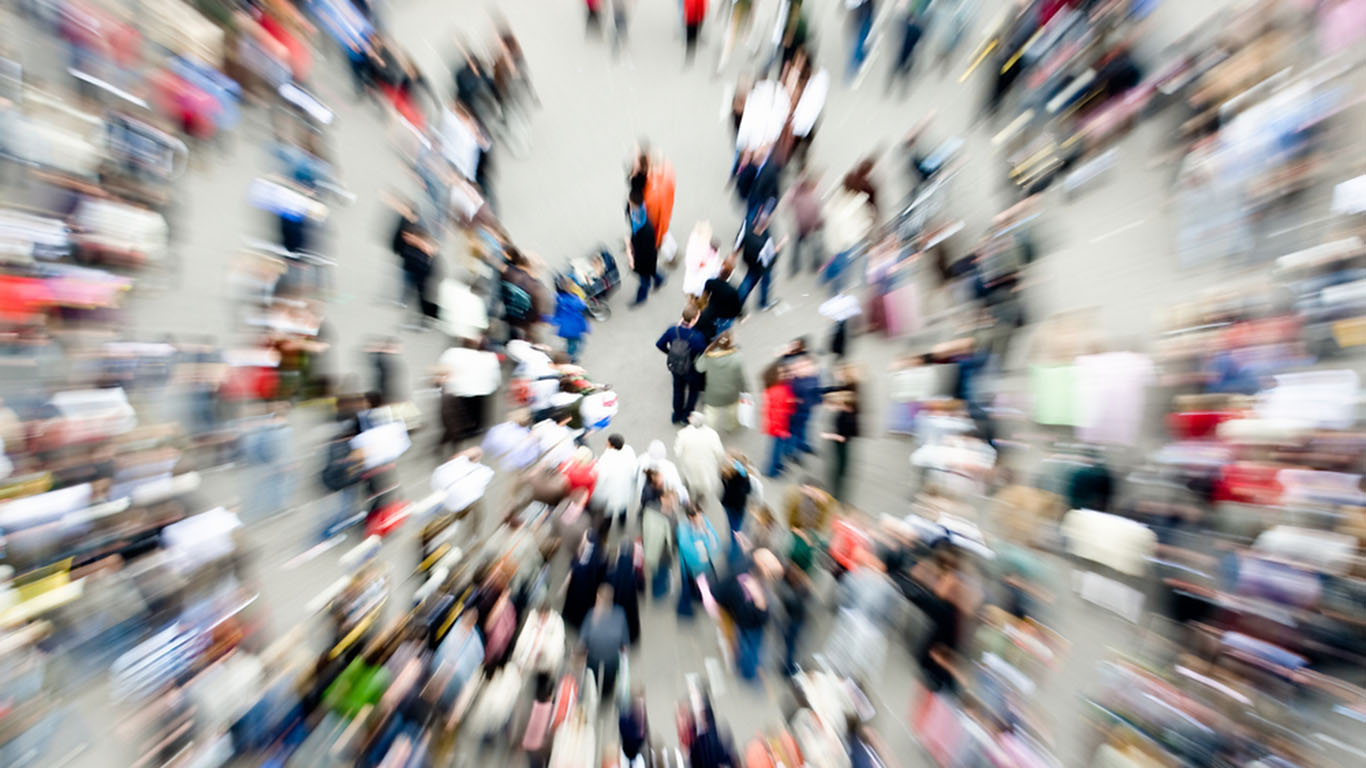 Huwelijk
Opvoeding
Werk
Jij geheel anders, want jij hebt Christus leren kennen
De Heilige Geest werkt van binnenuit naar buiten
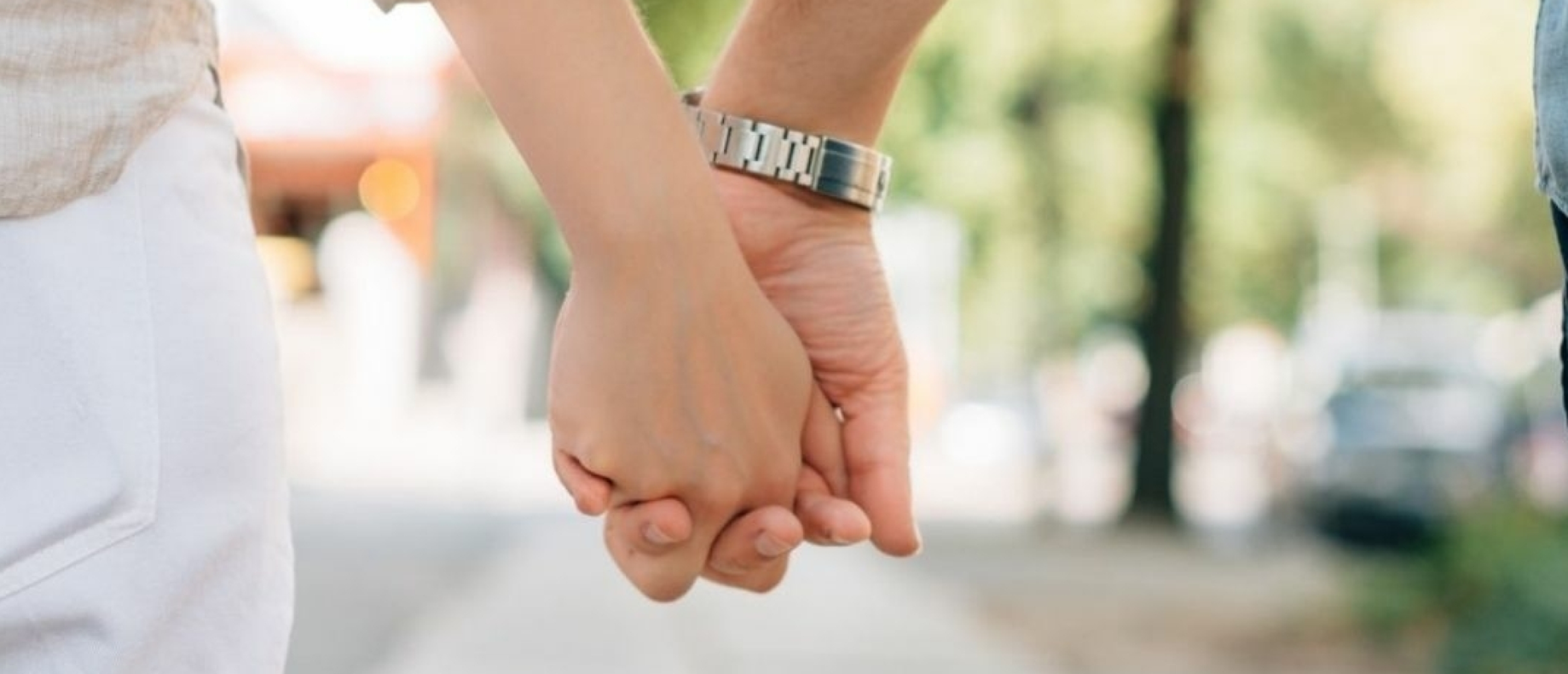 Een man zal zijn vader en moeder verlaten, en zich hechten aan zijn vrouw, en die twee zullen één lichaam zijn